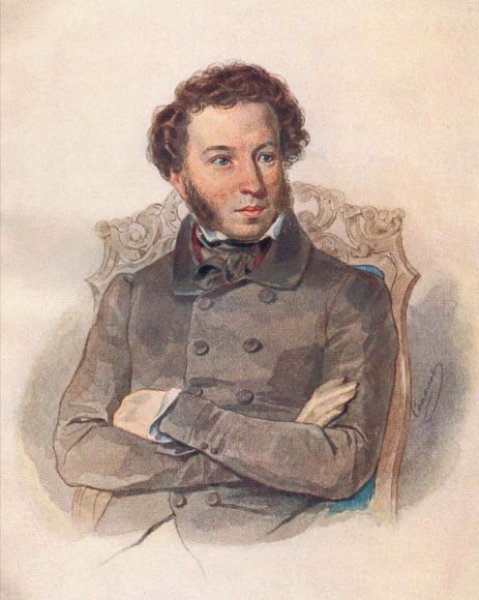 А.С. Пушкин.
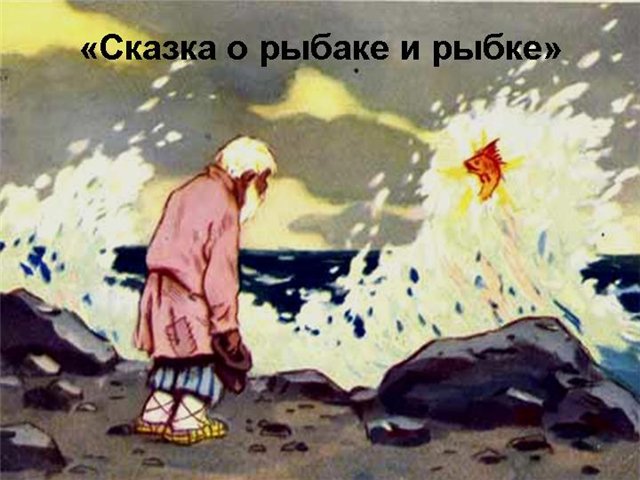 Землянка
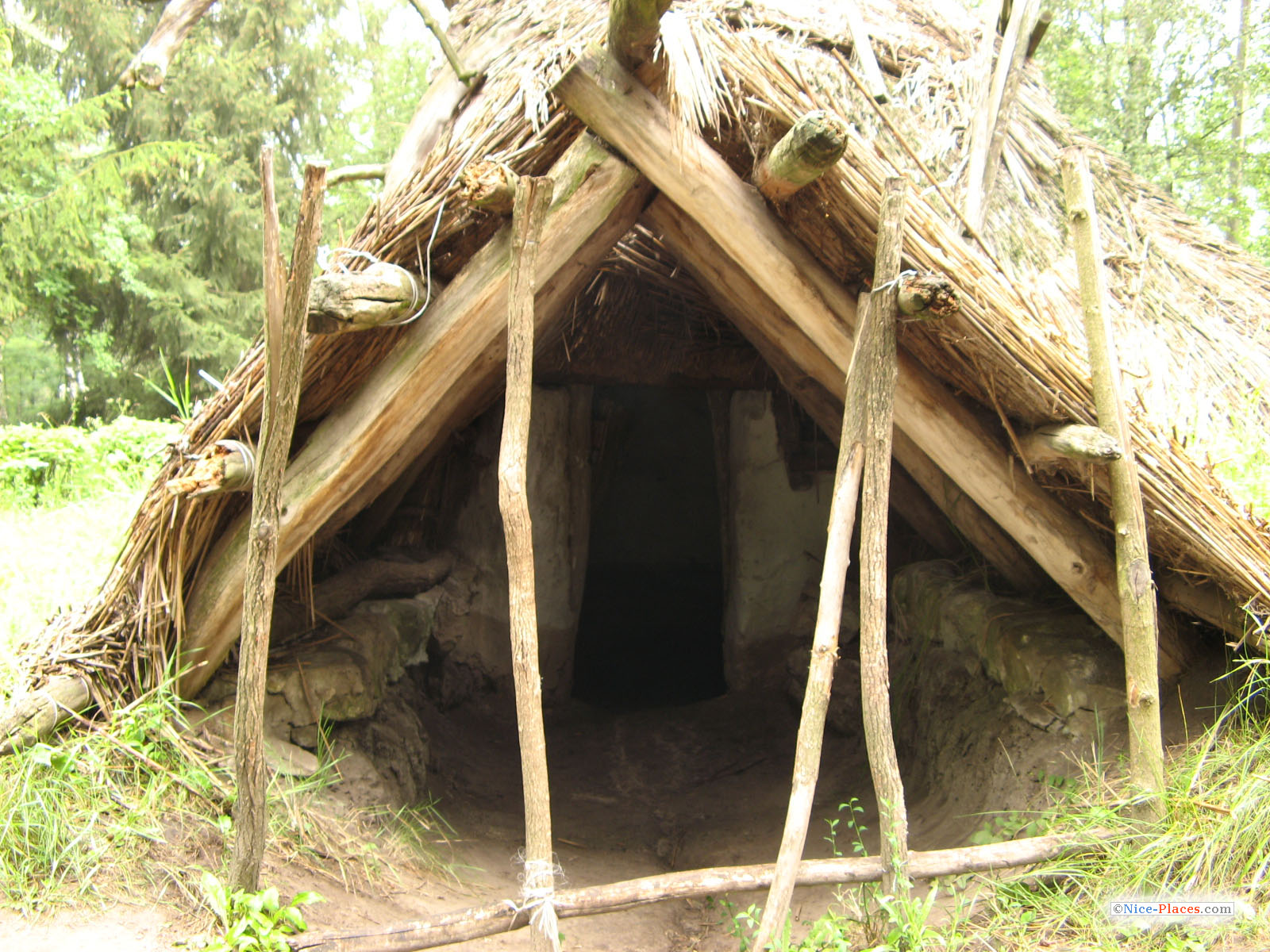 Невод
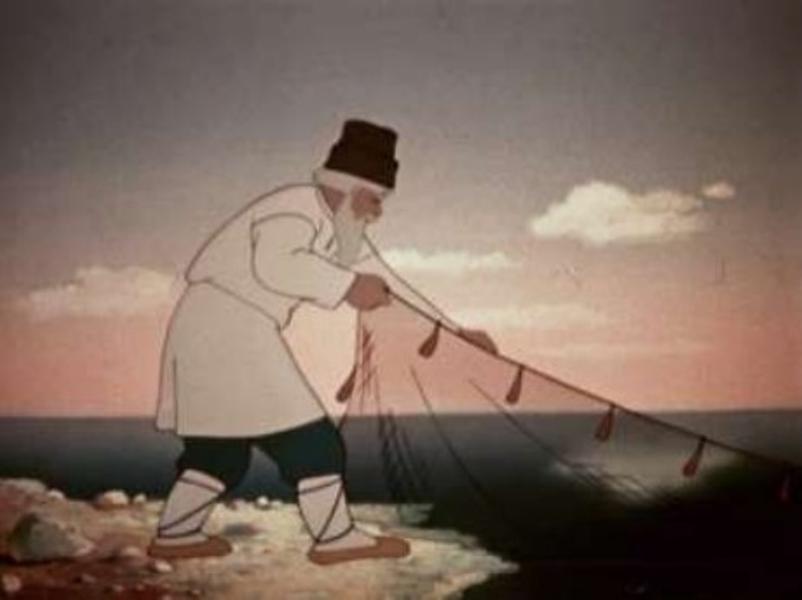 Корыто
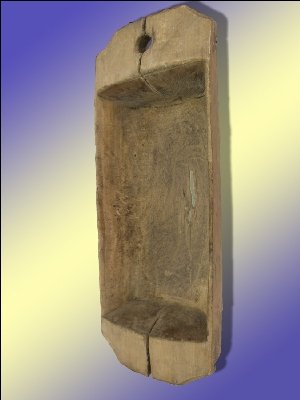 Светёлка
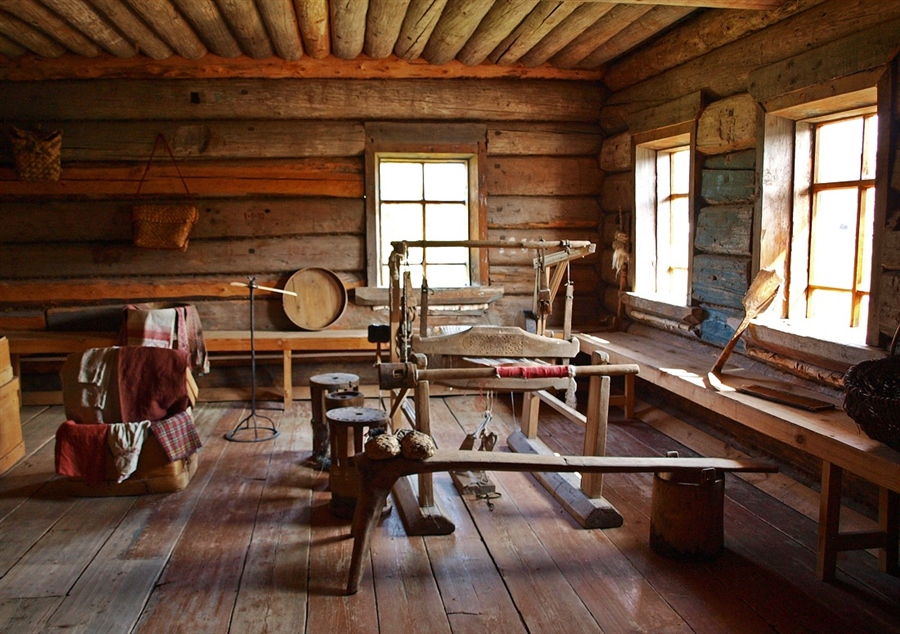 Столбовое дворянство — в дореволюционной России представители дворянских родов, относившиеся к древним потомственным дворянским родам. Название происходит от так называемых Столбцов — средневековых списков о предоставлении представителям служилого сословия поместий на время их службы.
Столбовые дворяне - потомственные дворяне знатных родов, в XVI-XVII вв. занесены в столбцы - родословные книги (в отличие от дворян более позднего происхождения). Столбцы - документы в виде склеенных свитков.
Найди строчки в сказке, относящиеся к иллюстрациям
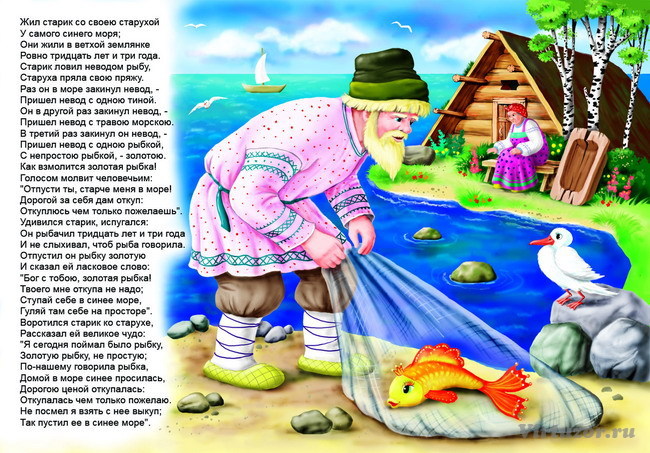 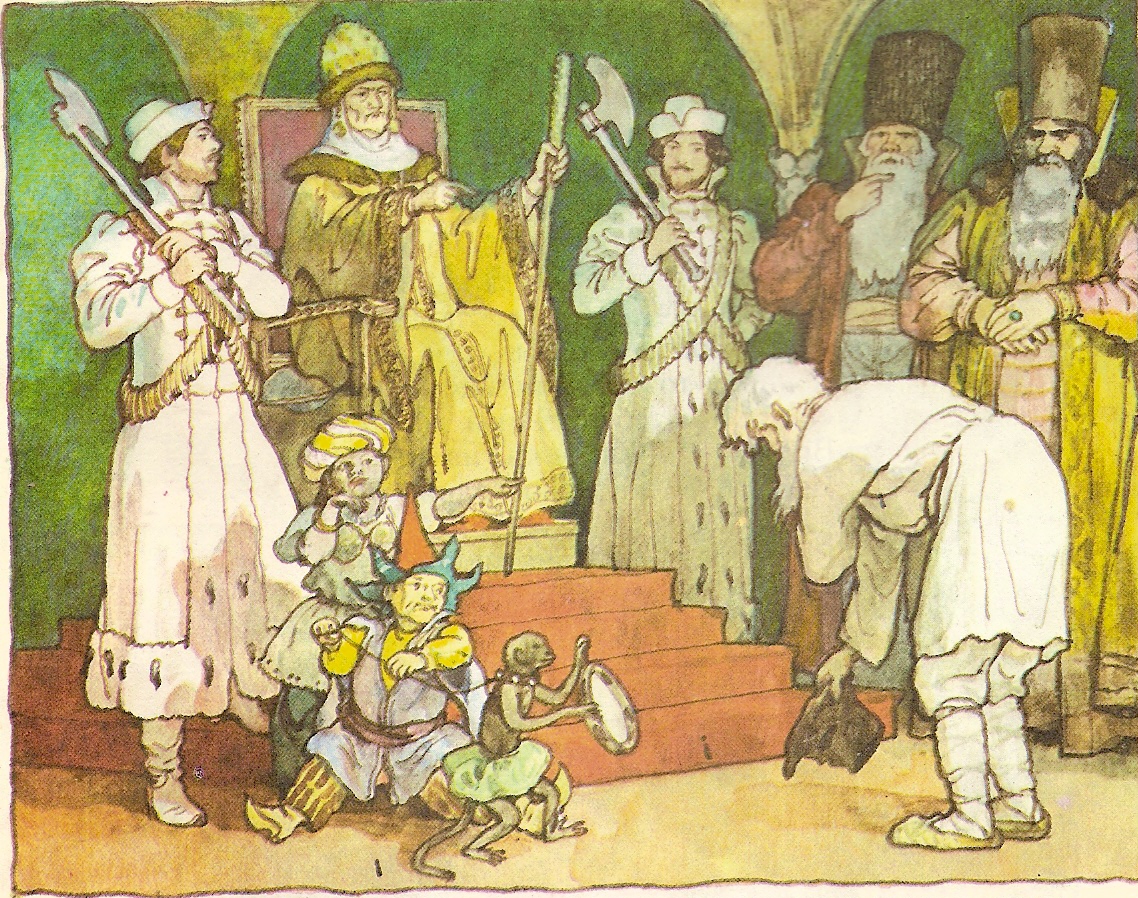 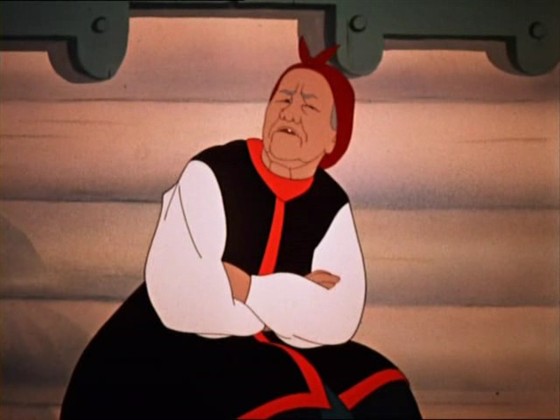 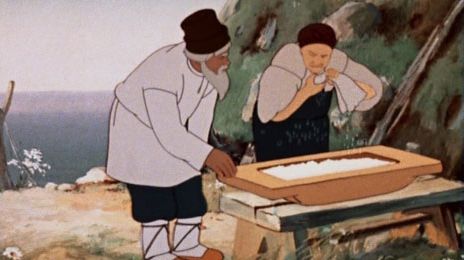 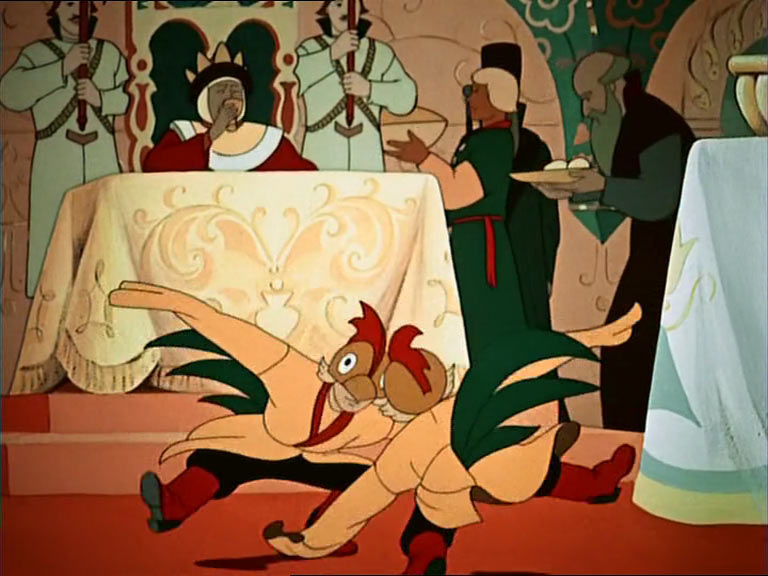 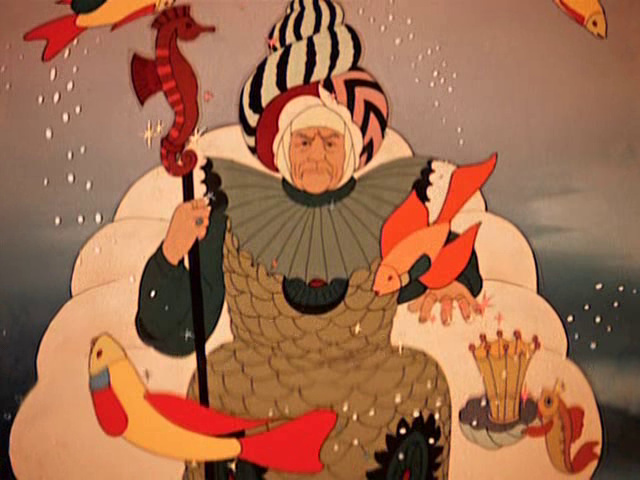 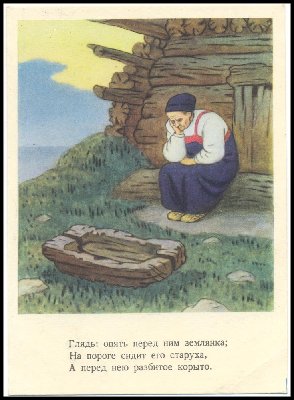